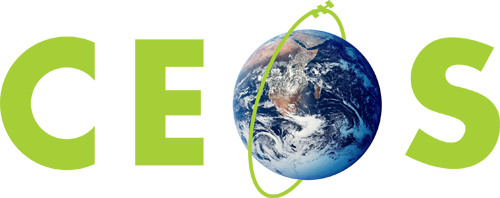 Committee on Earth Observation Satellites
CEOS Organisational Matters
Dr. Frank Kelly, USGS
SIT Tech Workshop 2017 – Agenda Item #27

ESA/ESRIN, Frascati, Italy
13th-14th September 2017
Status of CEOS Leadership Positions
2